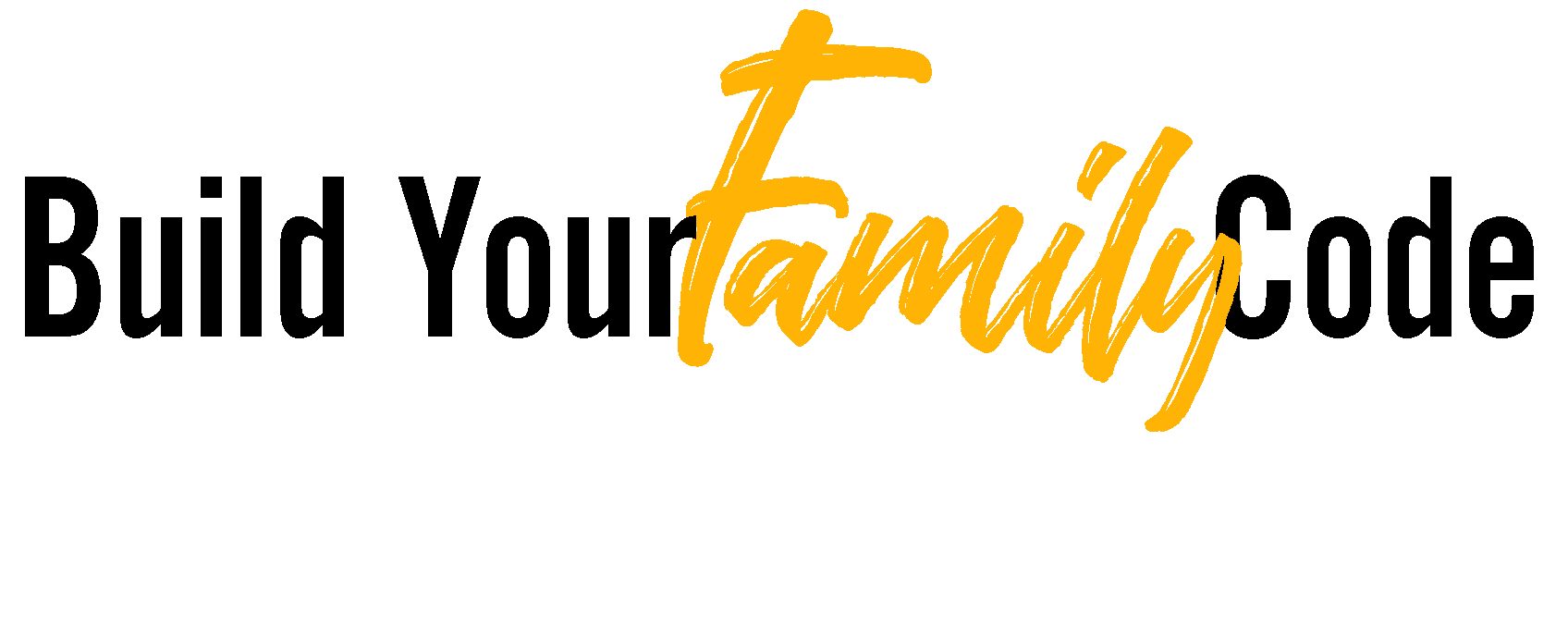 By Name of Workshop Presenter Here
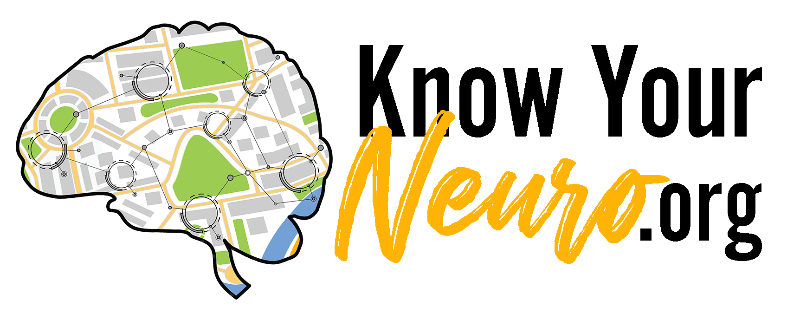 [Speaker Notes: Welcome to the Family Code Workshop brought to you by______________ with the help of materials from www.KnowYourNeuro.org and Dr. Crystal Collier, author of The NeuroWhereAbouts Guide.]
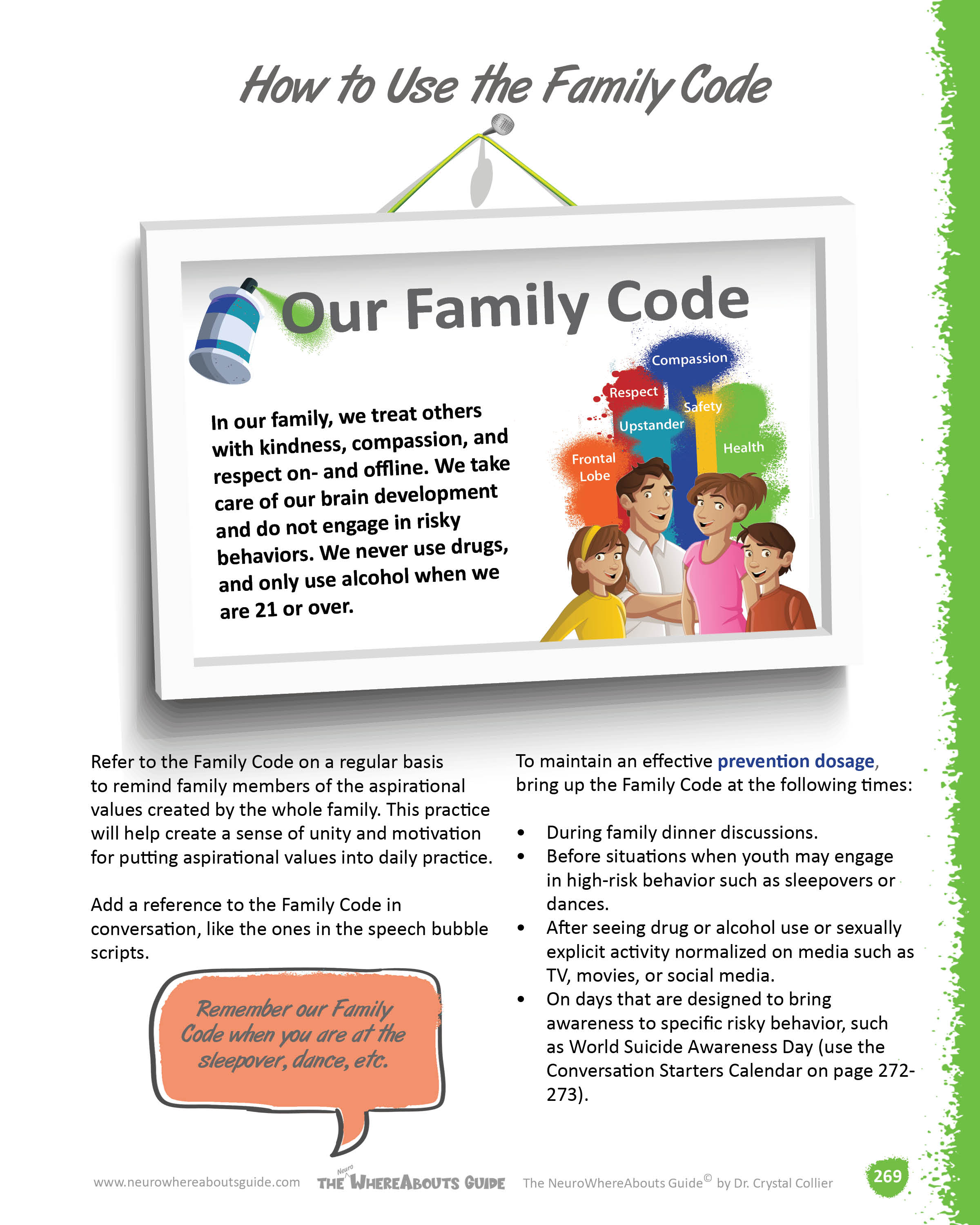 Reprinted with permission from The NeuroWhereAbouts Guide© DrCrystalCollier
[Speaker Notes: Research indicates that when families create rules, expectations, and educate youth early and consistently, they are considerably les like to engage in high-risk behavior and feel more unified and connected to their family. Now, it is time to be creative. Think of an image or idea that represents your family. Kids and adults should use the markers, colors, and paper on the table to start drawing. Everyone can help and pick something that will go in their Family Code poster.]
How can we protect our brain development from all the high-risk behaviors young people are faced with today?
Reprinted with permission from The NeuroWhereAbouts Guide© DrCrystalCollier
[Speaker Notes: How can we protect our brain development from all the high-risk behaviors young people face today?]
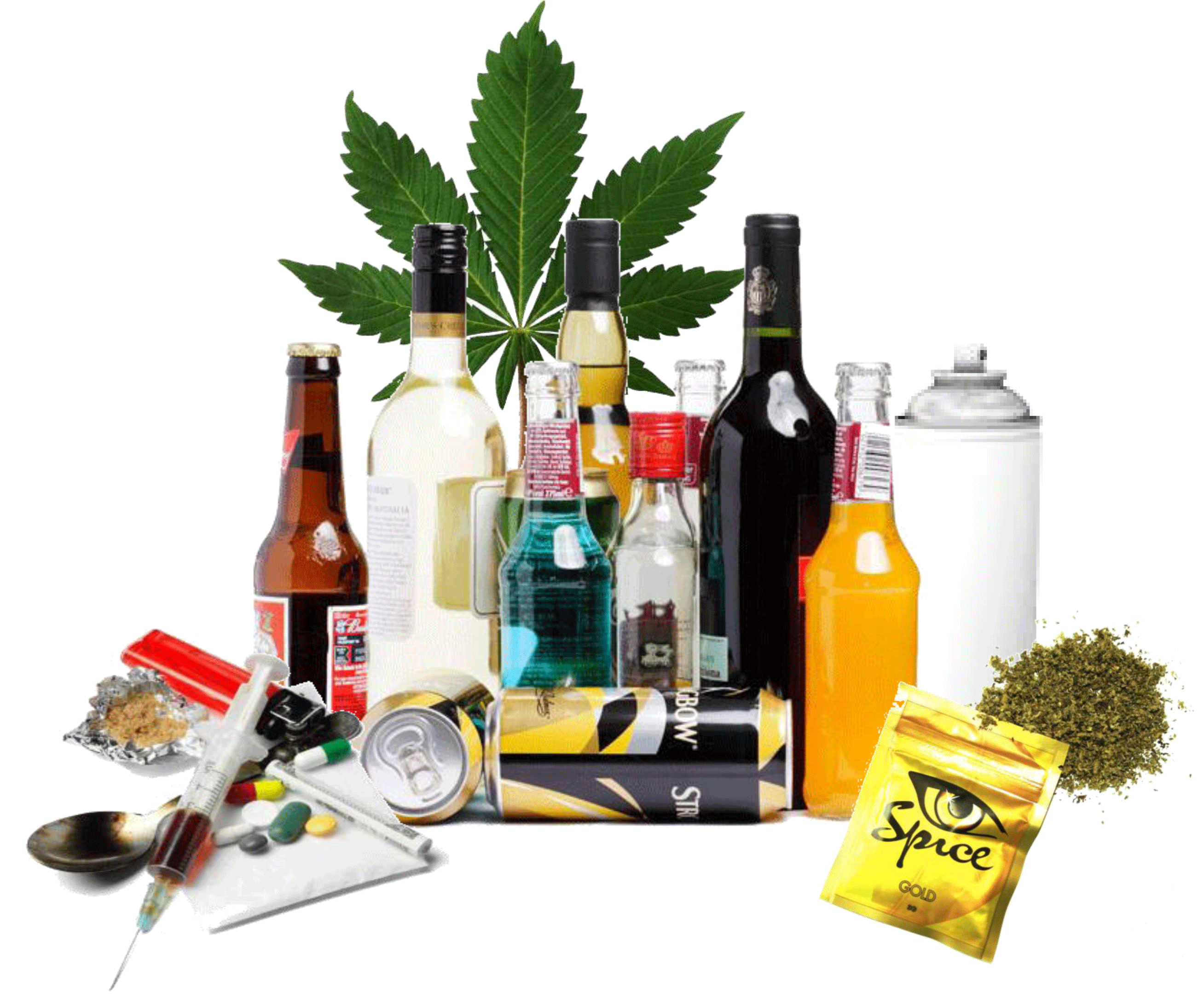 Reprinted with permission from The NeuroWhereAbouts Guide© DrCrystalCollier
[Speaker Notes: Young people will have to choose whether or not they will use alcohol and drugs. They face these decisions at early ages than ages than in previous generations.]
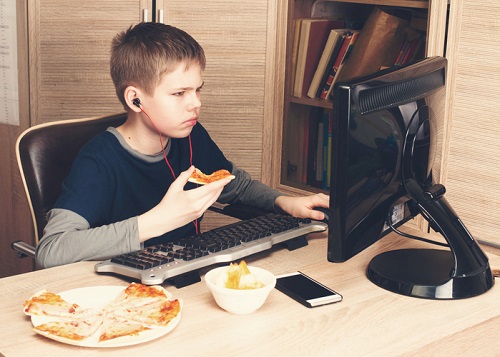 Reprinted with permission from The NeuroWhereAbouts Guide© DrCrystalCollier
[Speaker Notes: Poor food choices, sedentary lifestyles, technology overuse pose great threats to healthy development.]
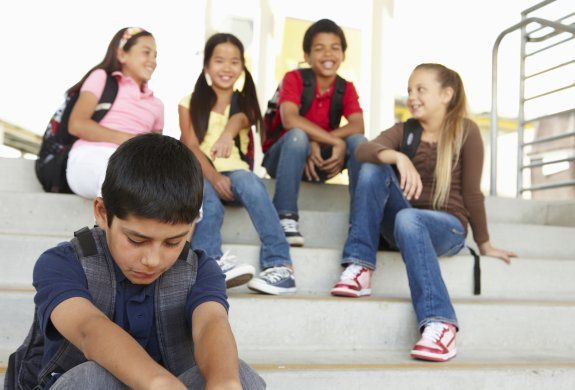 Reprinted with permission from The NeuroWhereAbouts Guide© DrCrystalCollier
[Speaker Notes: Lack of empathy and exposure to bullying and cyberbullying seriously jeopardize youth mental health.]
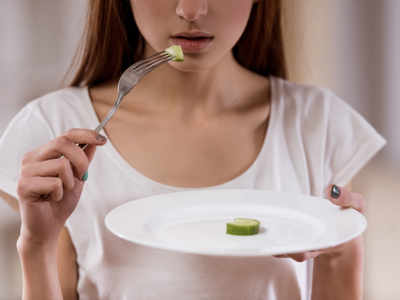 Reprinted with permission from The NeuroWhereAbouts Guide© DrCrystalCollier
[Speaker Notes: Social media messages about body image can spur unhealthy health habits.]
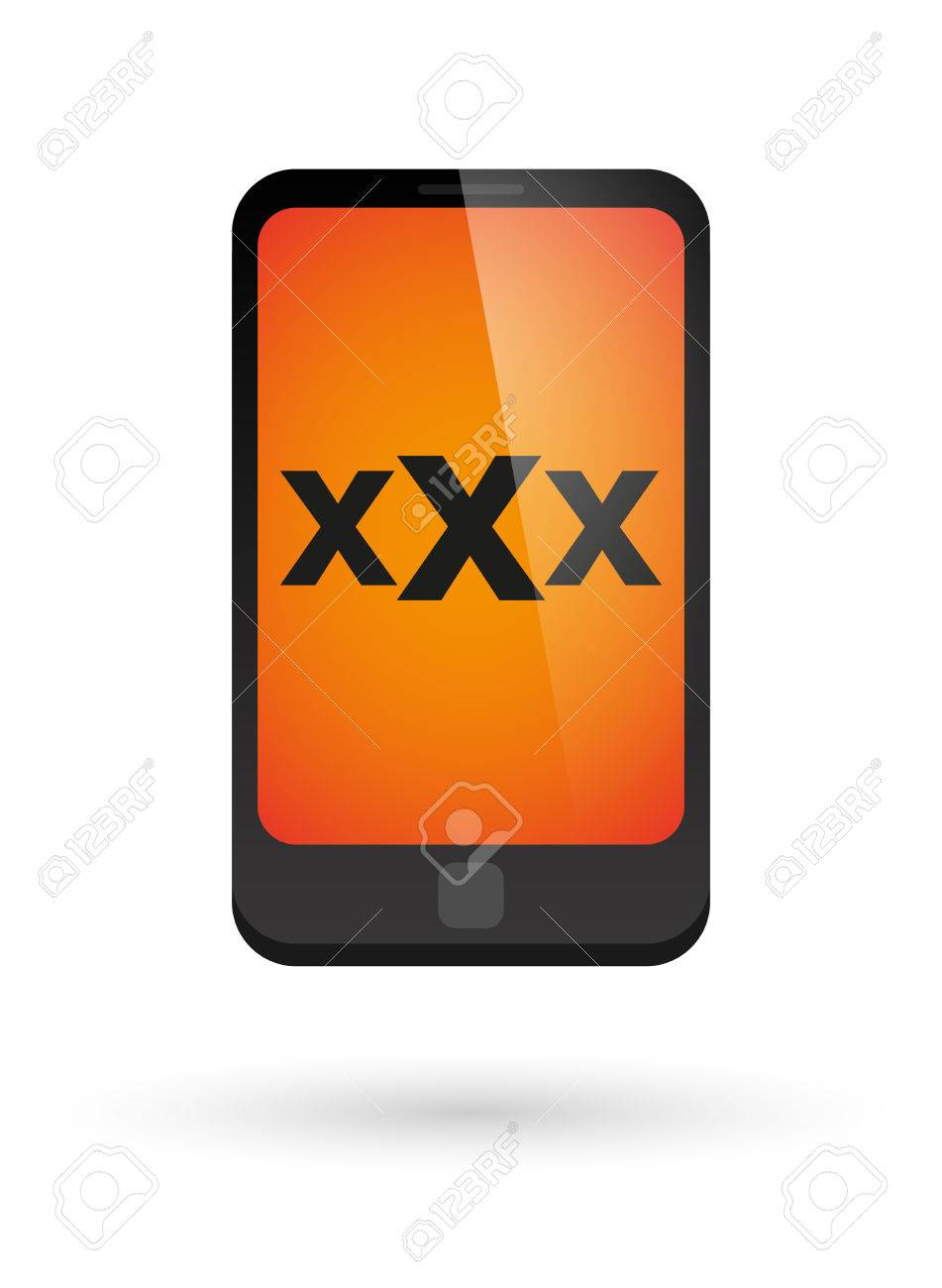 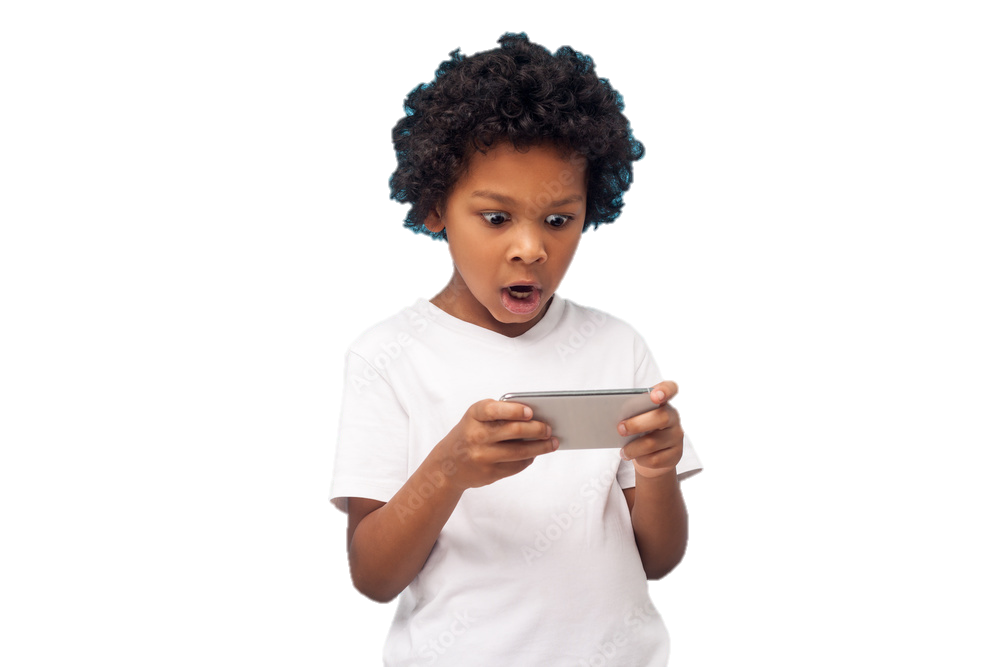 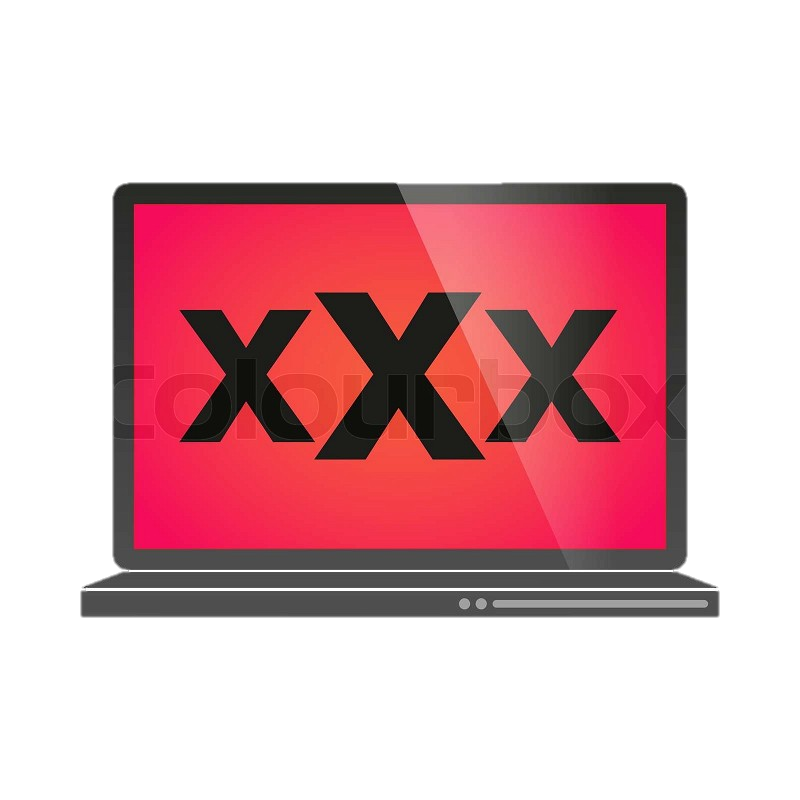 Reprinted with permission from The NeuroWhereAbouts Guide© DrCrystalCollier
[Speaker Notes: Exposure to screens put children at risk of seeing images that may change their brain’s reward system structure and send the wrong messages about relationships.]
Solution #1Educate Youth
Reprinted with permission from The NeuroWhereAbouts Guide© DrCrystalCollier
[Speaker Notes: So, let’s get busy learning and implementing solutions! The first solution is to educate youth consistently and in a developmentally appropriate manner as they grow.]
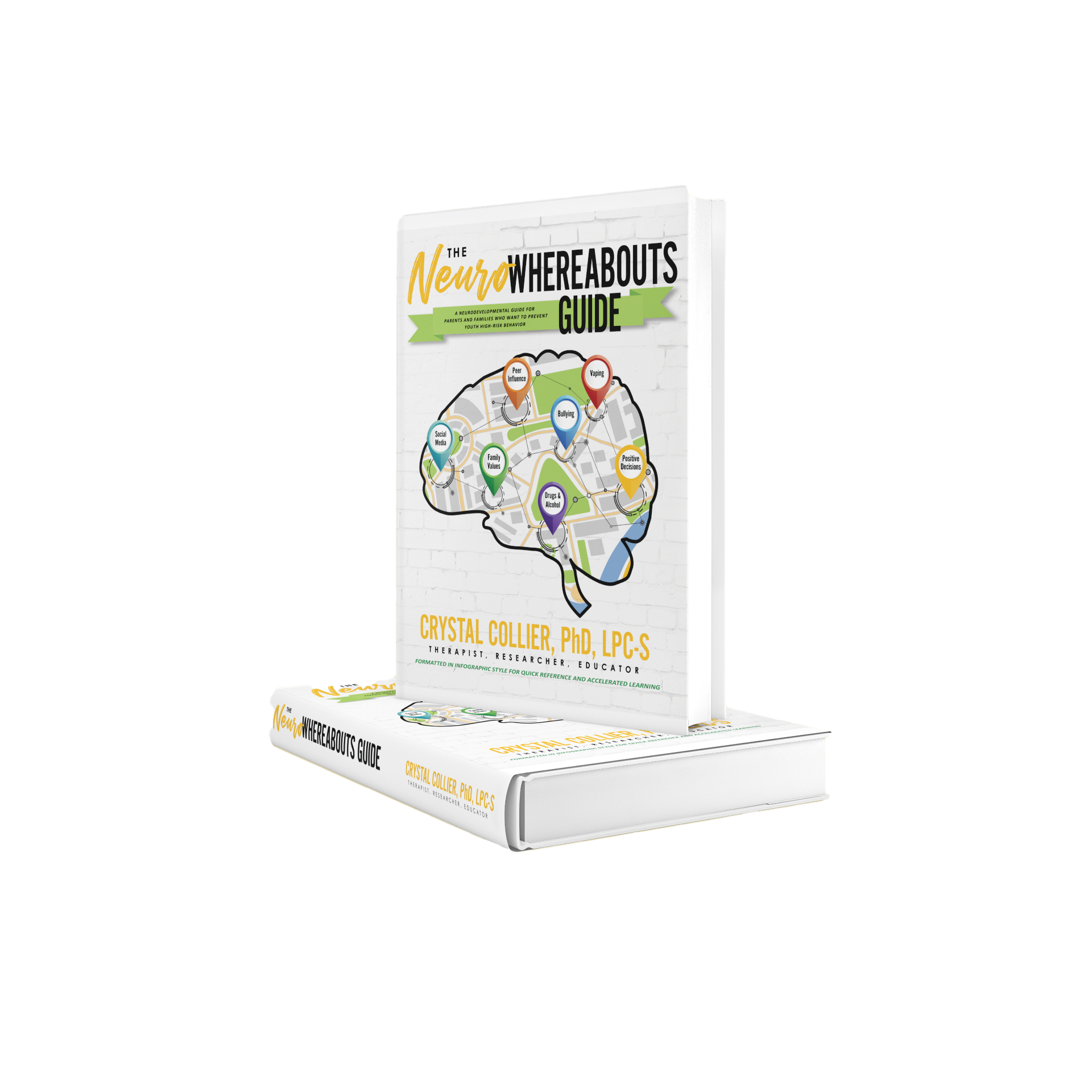 Alcohol Use
Binge Drinking
Pornography Use
Suicidal Behaviors
Self-Injury
Dating Violence
Marijuana Use
Nicotine & Tobacco use
Gambling
 Illegal ‘Street Drug’ Use
 Driving Under the Influence
 Risky Sexual Behavior
 E-Cigarette Use a& Vaping
 Bullying & Cyberbullying
 Eating Disorder Behavior
 Sexting or Sending Nudes
 Video Game Addiction
 Technology Overuse
Reprinted with permission from The NeuroWhereAbouts Guide© DrCrystalCollier
[Speaker Notes: The NeuroWhereAbouts Guide lists which high-risk behavior show up in a child’s developmental lifespan and how to talk about each in a developmental appropriate manner.]
Solution #2Create a Family Code
Reprinted with permission from The NeuroWhereAbouts Guide© DrCrystalCollier
[Speaker Notes: The second solution is to create a family code. This can be completed as a family with children as young as 7. Gather families together with markers, crayons, scratch paper, and poster paper. Get the younger ones started by asking them to draw a picture that represents their family.]
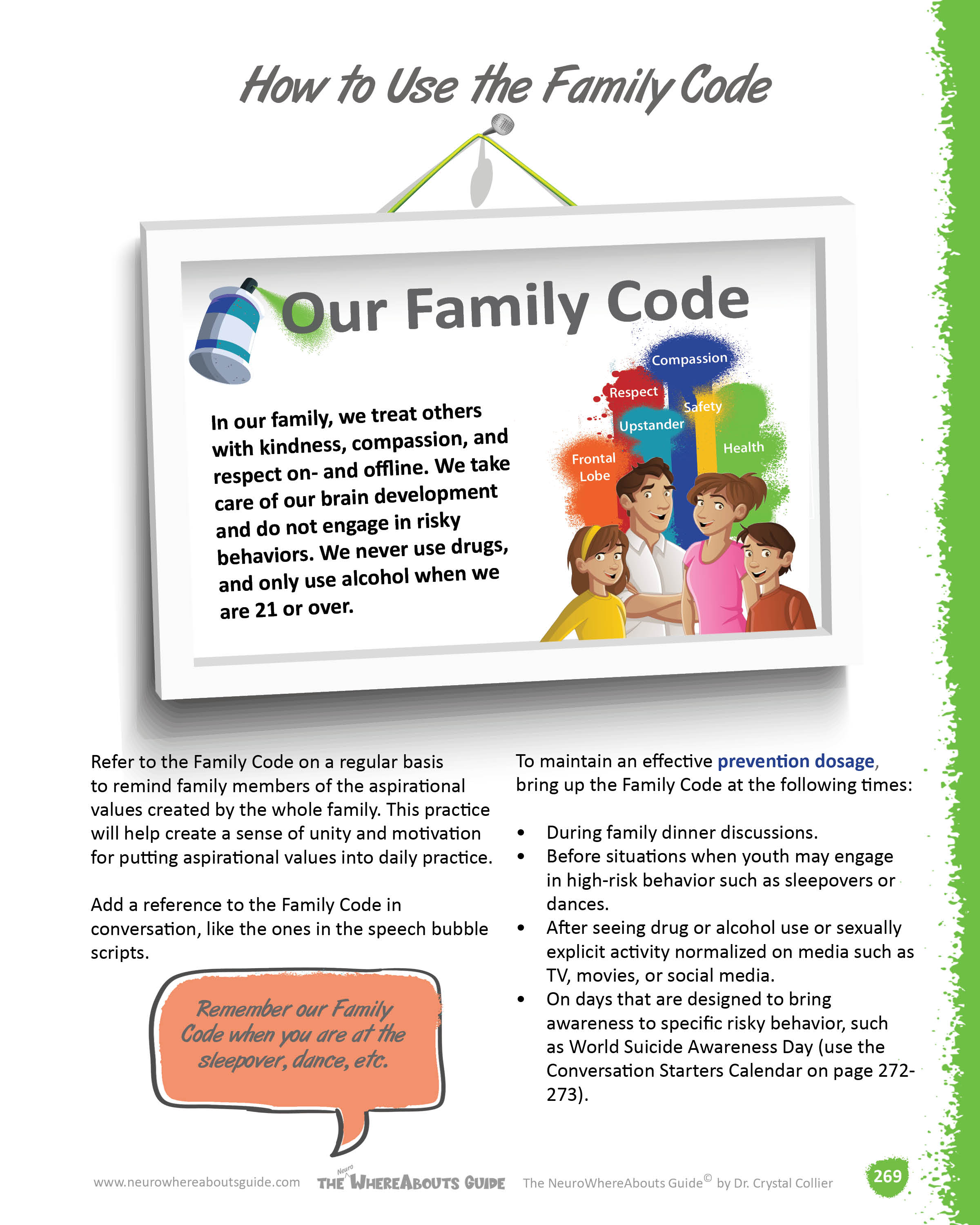 Brainstorm family values
Reprinted with permission from The NeuroWhereAbouts Guide© DrCrystalCollier
[Speaker Notes: Step One, brainstorm family values and pick 3-4 that represent your family.]
Values: Something important to you and your family
Compassion
Honesty
Empathy
Respect
Responsibility
Generosity
Kindness
Reprinted with permission from The NeuroWhereAbouts Guide© DrCrystalCollier
[Speaker Notes: Here is a short list of a few examples of values. Longer lists can be Googled or found on www.knowyourneuro.org on the Family page.]
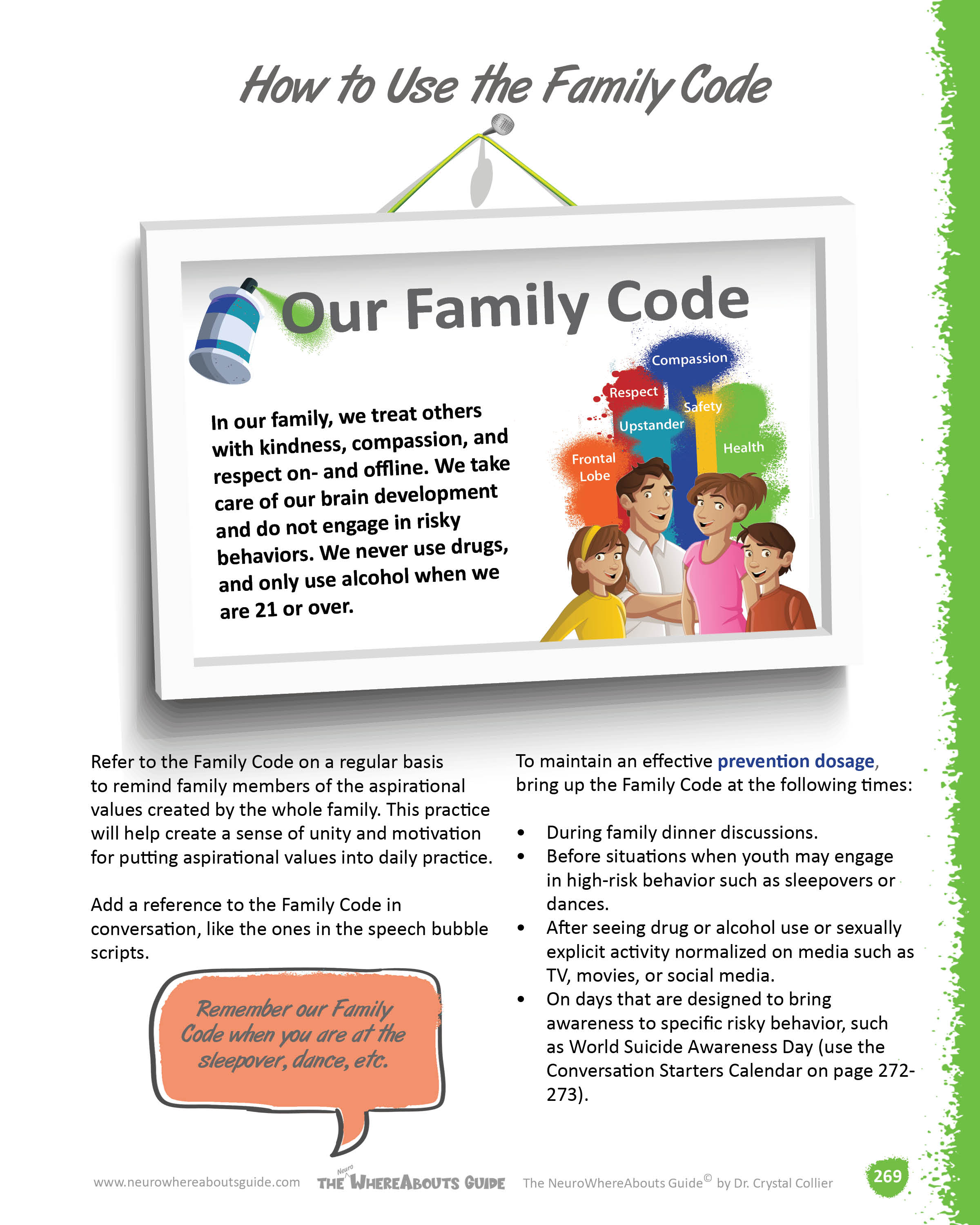 2.   Decide on the ‘no’s
Reprinted with permission from The NeuroWhereAbouts Guide© DrCrystalCollier
[Speaker Notes: The second step is to decide on the ‘no’s or what behavior do you want to say ‘no’ to as kids grow so that their brain is protected.]
What risky behavior do we say ‘no’ to in our family?

Why do you say ‘no’ to these risky behaviors?
Reprinted with permission from The NeuroWhereAbouts Guide© DrCrystalCollier
[Speaker Notes: Here are the questions families can discuss to determine what high-risk behavior to say ‘no’ to and why these are important for our family. This is a great time to discuss what high-risk behavior run in the family or the genetic tree.]
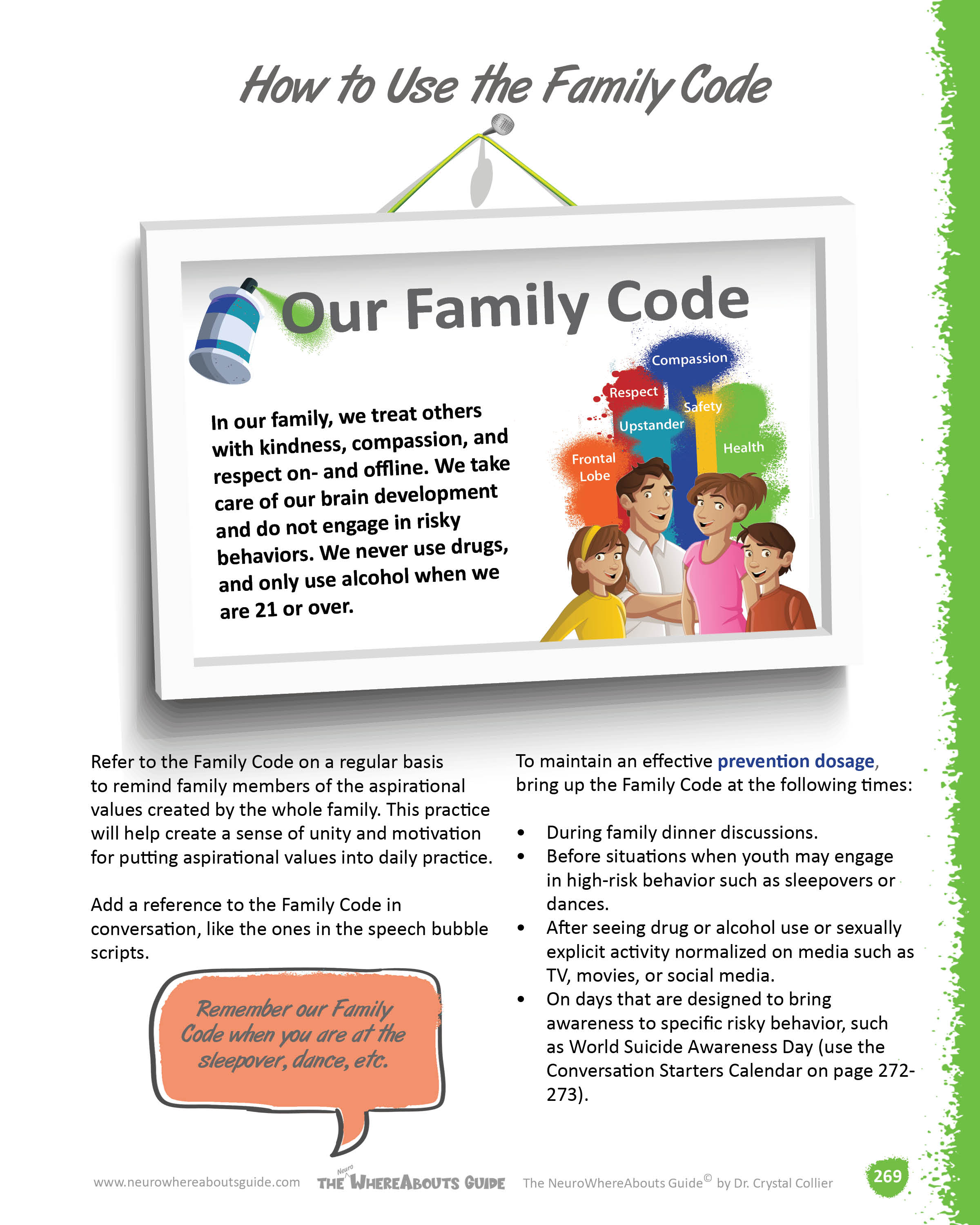 3.   Write 3-4 sentences combining your values & ‘no’s
Reprinted with permission from The NeuroWhereAbouts Guide© DrCrystalCollier
[Speaker Notes: The third and final step in creating a Family Code is to combine the family values and the ‘no’s into 3-4 sentences that make up the Family Code.]
In our family, we
                                                                          .
We say ‘no’ to

                                                                   
                                                                          .
because we


                                                                           .
Reprinted with permission from The NeuroWhereAbouts Guide© DrCrystalCollier
[Speaker Notes: Here is an example of what it might sound like.]
Solution #3Refer to the Family CodeOften
Reprinted with permission from The NeuroWhereAbouts Guide© DrCrystalCollier
[Speaker Notes: The third solution to prevention of high-risk behavior is to refer to the family code often.]
Family Dinners
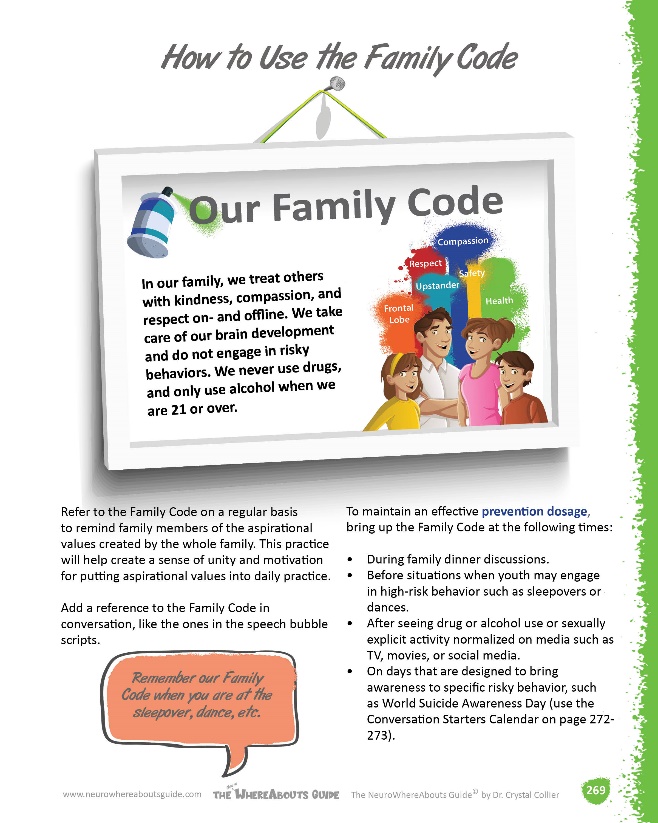 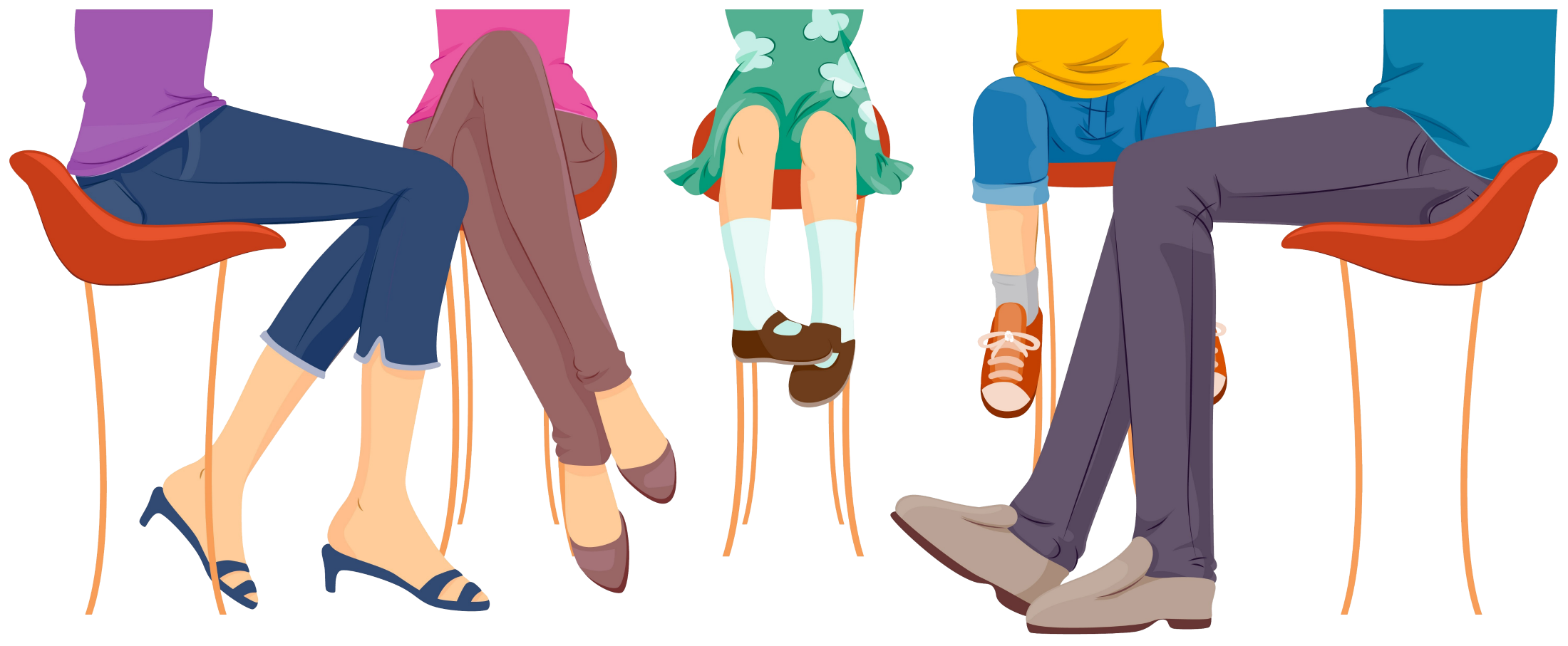 Reprinted with permission from The NeuroWhereAbouts Guide© DrCrystalCollier
[Speaker Notes: At the family dinner table, point to your Family Code hanging on the wall and refer to it when discussing high-risk behavior and family expectations. Be careful NOT to lecture!]
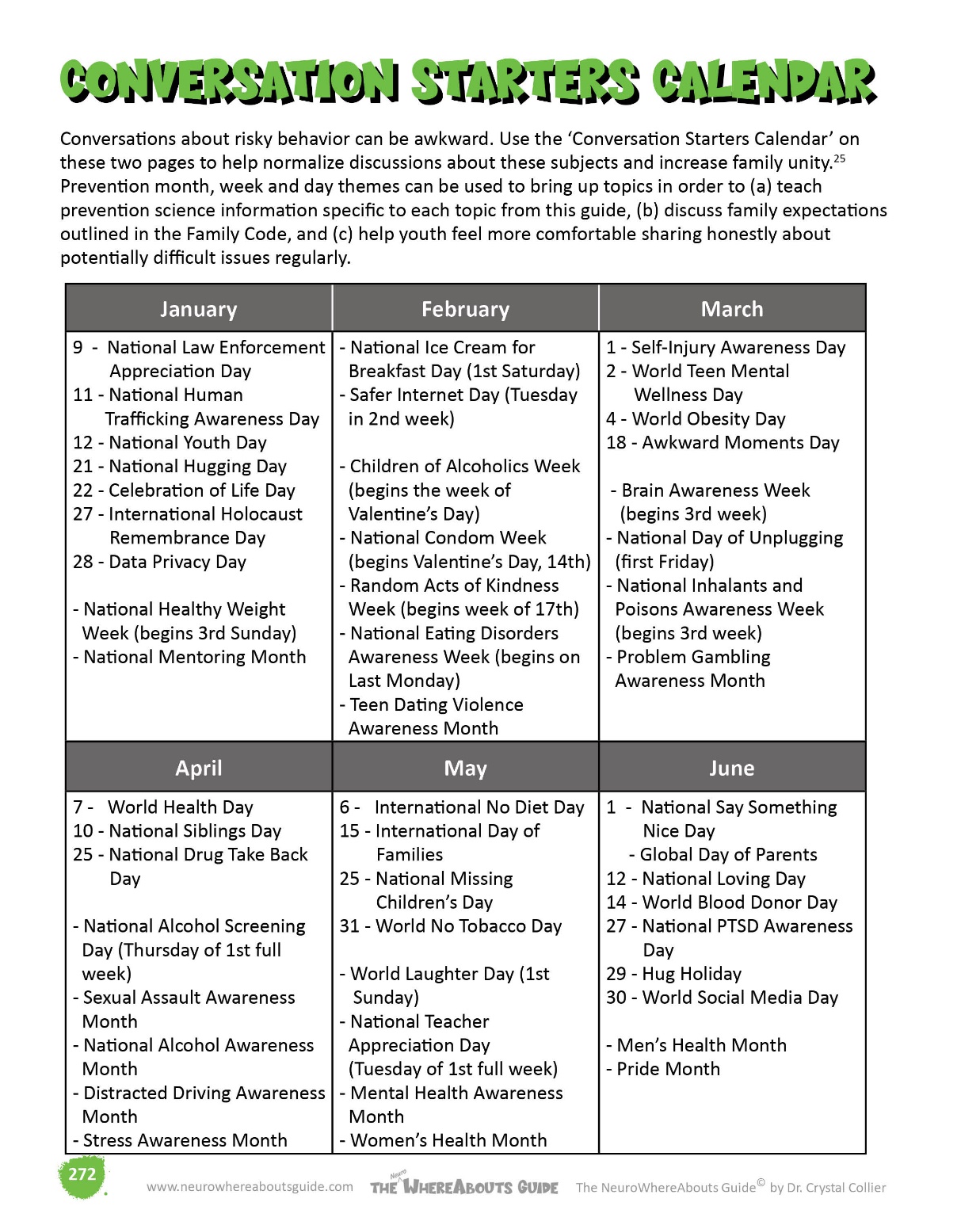 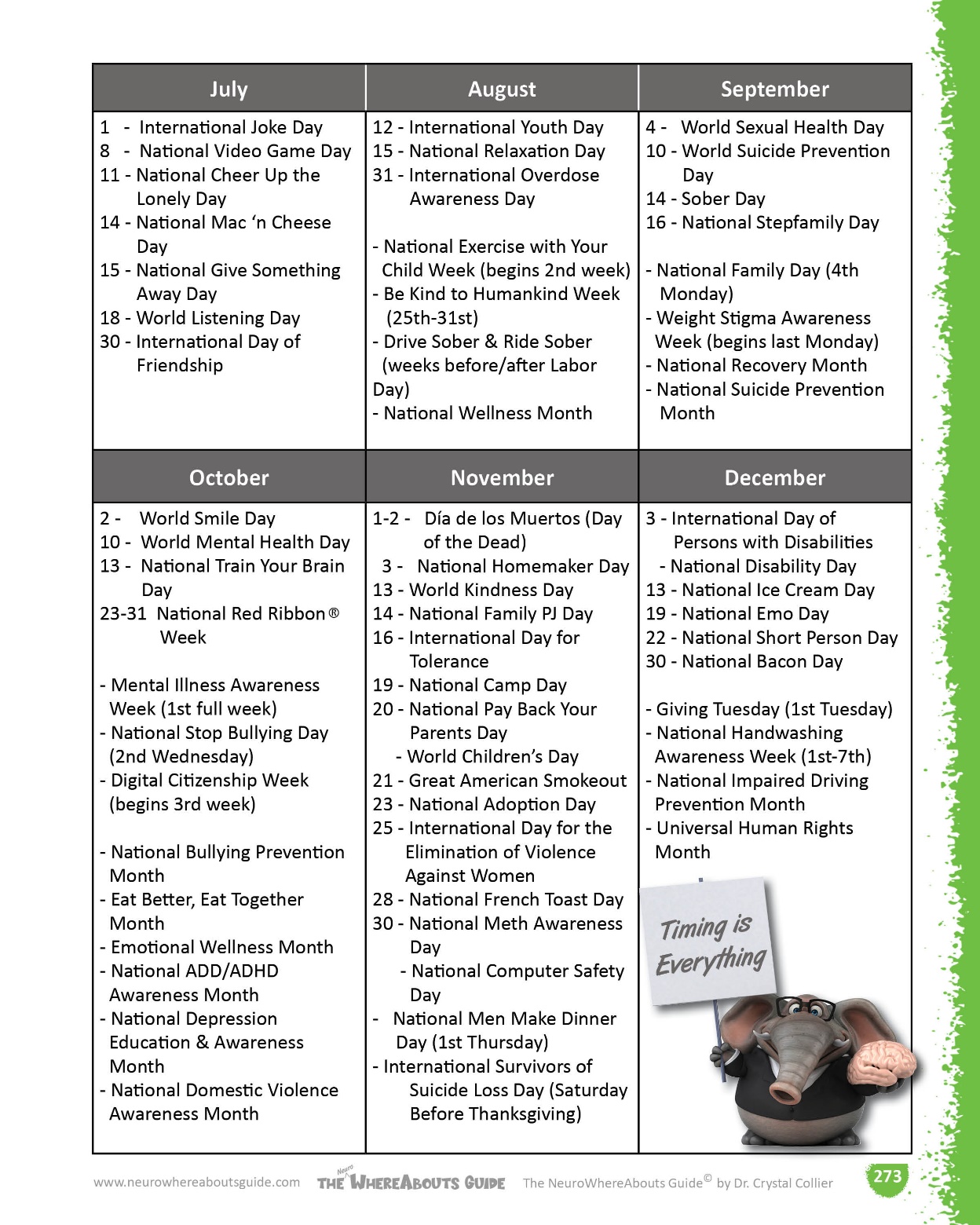 Reprinted with permission from The NeuroWhereAbouts Guide© DrCrystalCollier
[Speaker Notes: Use tools like the conversation starter calendar pages in The NeuroWhereAbouts Guide or on www.knowyourneuro.org to bring up topics every 3-4 weeks.]
It’s Alcohol Awareness Week! Do you know anyone who drinks? Our Family Code protects our brain from underage drinking.
Hey kids! Did you know that it is National Eating Disorders week? Do you know anyone who has an eating disorder? Eating disorders hurt the brain and body which goes against our Family Code, but if you ever need help, let me know.
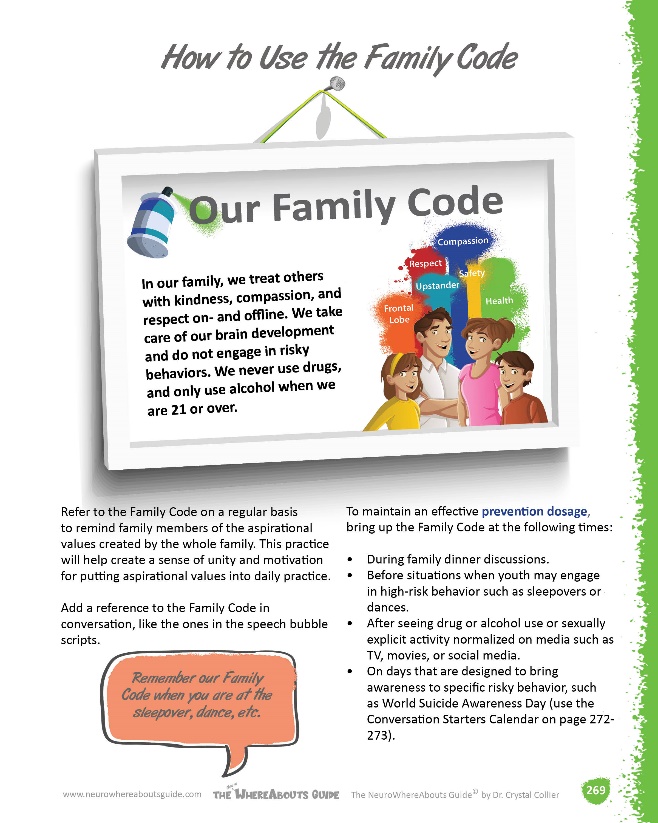 Today is National Smokeout Day when people who are addicted to nicotine try to quit. Do you know anyone who vapes? Tell me more. That goes against our Family Code because we don’t use drugs ever. They hurt our brain’s development.
Did you know today is World Suicide Prevention Day? Have you ever thought about suicide? Let’s talk about what to do if you or a friend thinks about hurting themselves.
Hey you guys! It’s Brain Awareness Week. How does our Family Code protect our brain?
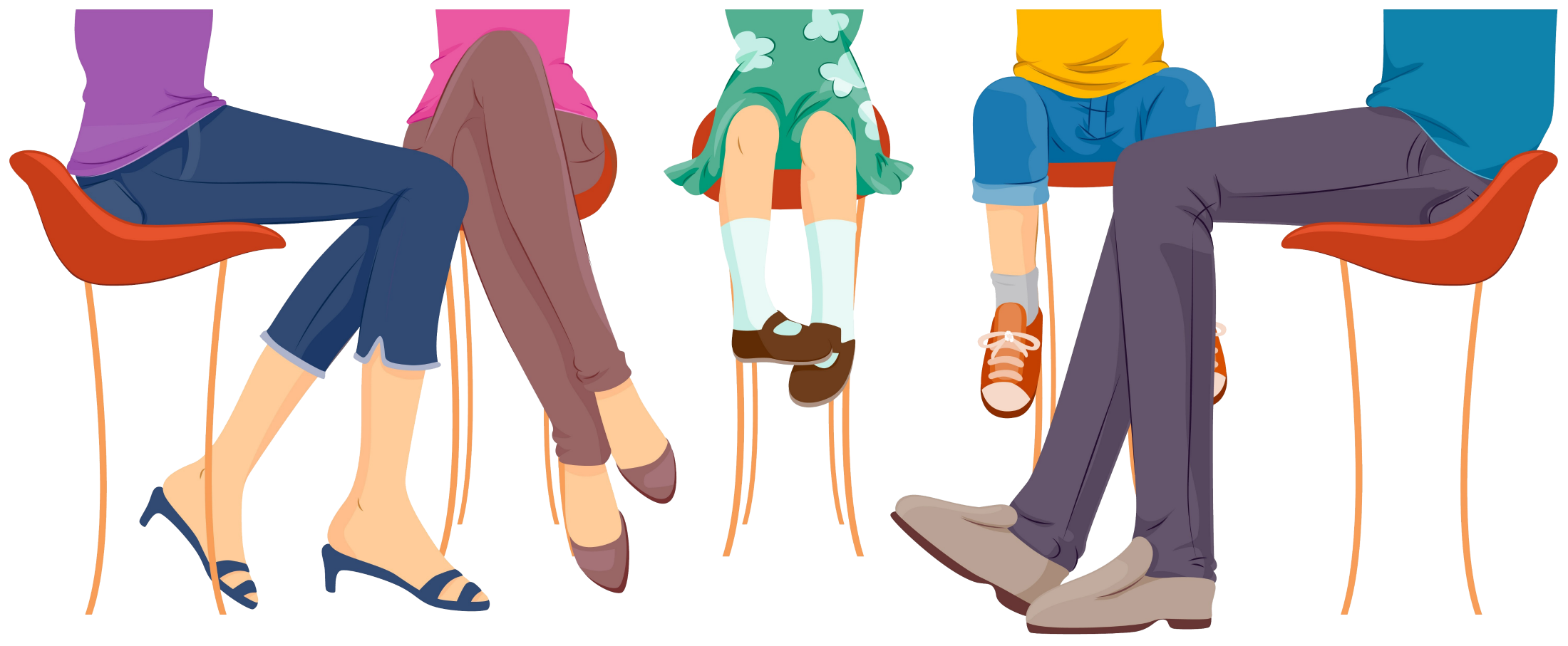 Reprinted with permission from The NeuroWhereAbouts Guide© DrCrystalCollier
[Speaker Notes: Every 3-5 weeks use the prevention days as a way to ask kids what they see and praise them for following the family code.]
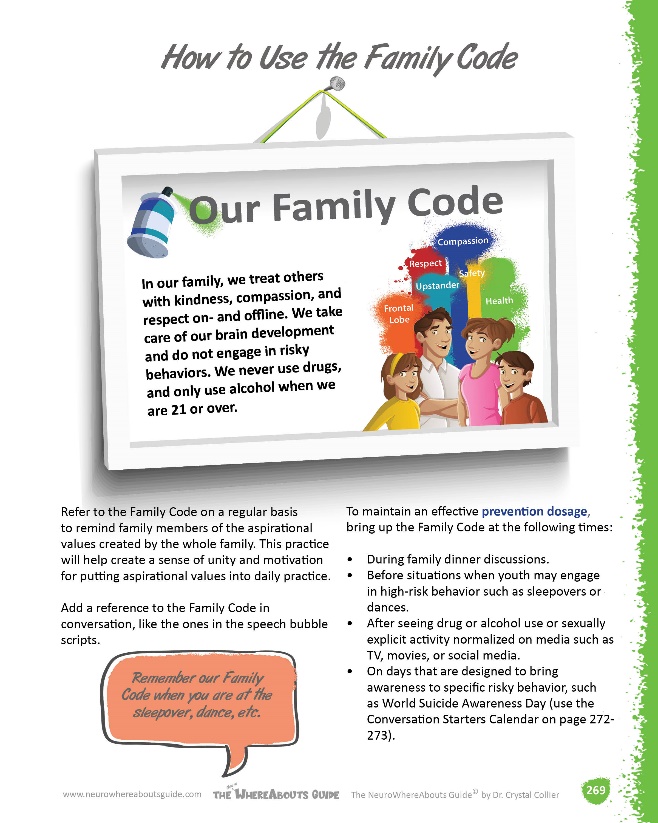 A Word About Trust
We trust the part of your brain that is grown and developed, but we don’t trust the part that isn’t. So, we have scientific reasons for being your frontal lobe until you grow one of your own. If you chose to break a rule and do something that is not in line with our family code, there will be a pretty big consequence. But, if you come to us and let us know that you broke the family code, your consequence will be significantly less. We want your brain to fully develop!
But Mom and Dad, don’t you trust me?
Reprinted with permission from The NeuroWhereAbouts Guide© DrCrystalCollier
[Speaker Notes: Trusting a kiddo whose brain is not fully developed is not smart and doesn’t keep them safe. Use this response if they ask this question.]
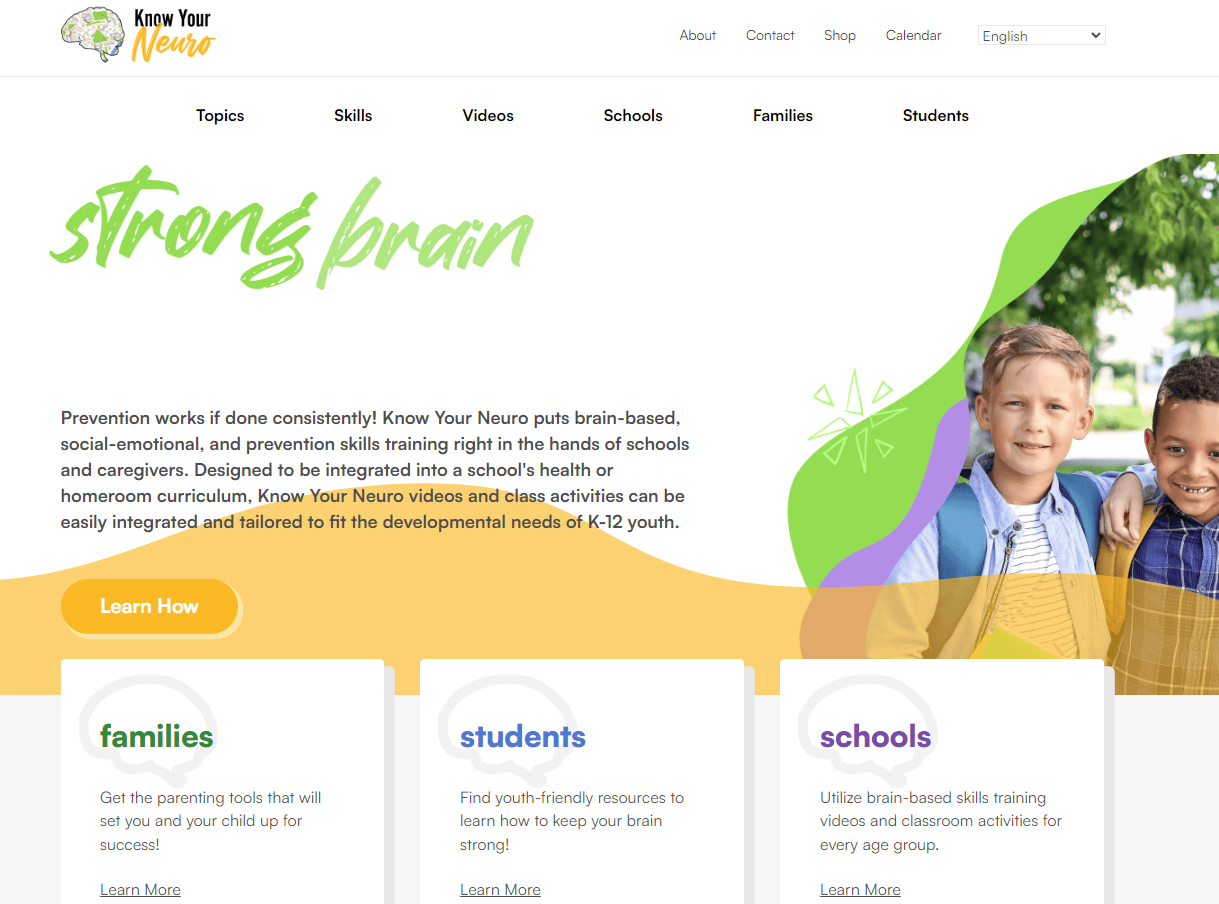 healthy choices
Reprinted with permission from The NeuroWhereAbouts Guide© DrCrystalCollier
[Speaker Notes: Use www.knowyourneuro.org to teach kids about the neurodevelopmental effects of high-risk behavior and build executive functioning skills.]
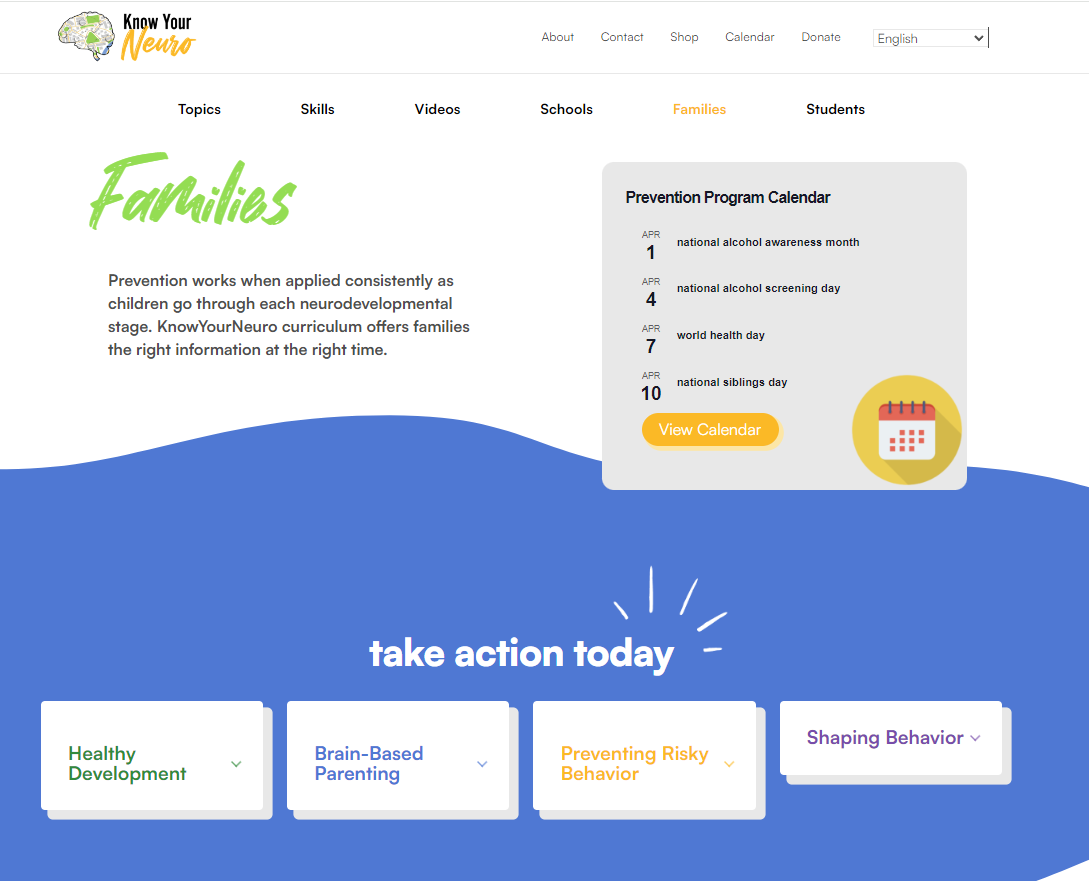 Reprinted with permission from The NeuroWhereAbouts Guide© DrCrystalCollier
[Speaker Notes: Find topics and resources on the Family page including the prevention program calendar]
Crystal Collier, PhD, LPC-S 
(713) 254-9719
www.drcrystalcollier.com
www.knowyourneuro.org
www.neurowhereaboutsguide.com
crystal@drcrystalcollier.com
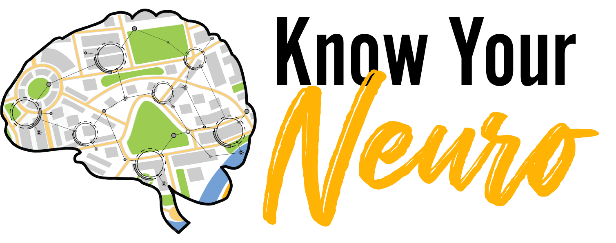 .org
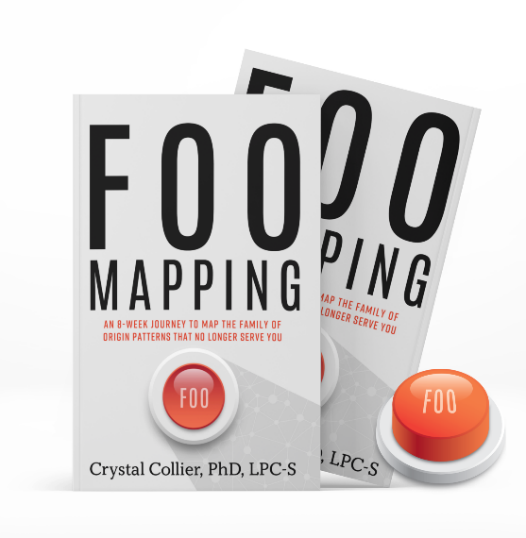 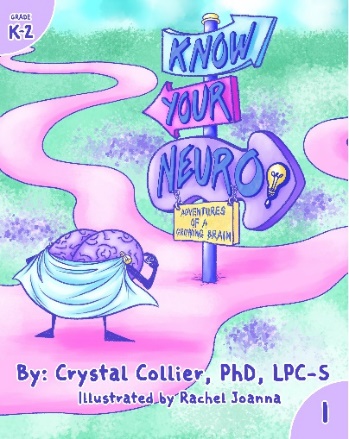 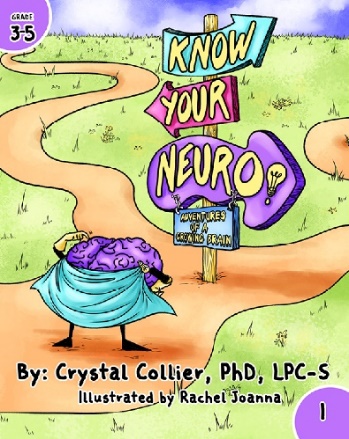 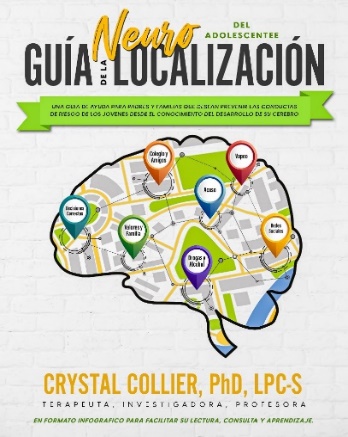 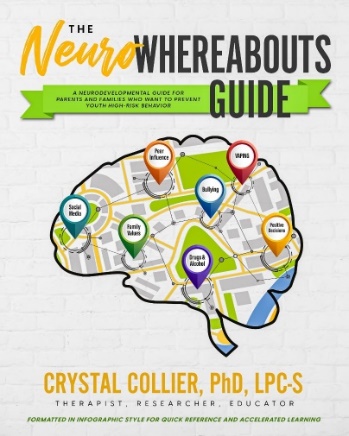 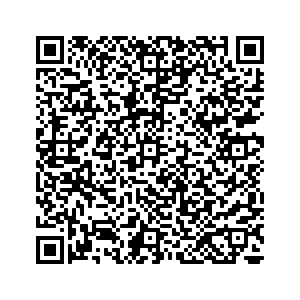 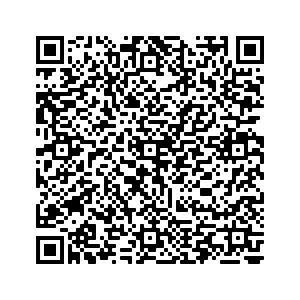 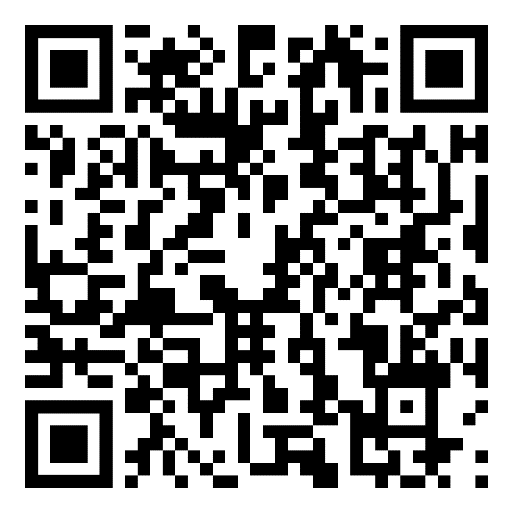 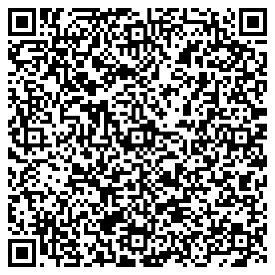 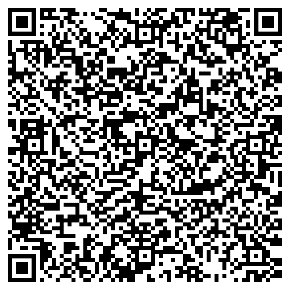 Reprinted with permission from The NeuroWhereAbouts Guide© DrCrystalCollier
[Speaker Notes: For more information about KnowYourNeuro.org or The NeuroWhereAbouts Guide, please contact Dr. Crystal Collier.]